Educational Benefits 
Centralized resources to service area students and teachers. 
Extracurricular activities related to STEM and environmental sciences through after-school and summer camps. 
Exhibits and programs aid in reaching the goals of the Virginia Standards of Learning. 
A means for parents and caregivers to be more involved in educating their children. 
Youth leadership programs to cultivate continued interest in STEM and environmental sciences. 
A place that inspires youth to fill region’s significant technology workforce needs: 51% of net new jobs in No. Va. in next decade require significant science and math skills. 
Community Benefits 
A “town square” where citizens from across generations can engage and share their STEM talents and perspectives. 
Meeting and event resources for the entire community. 
A community connector, developing “Northern Virginia” identity. 
Access for underserved children, enabling to be part of future technology workforce.
Stewardship Education
“Environmental education connects people and nature, prepares students for the future, empowers environmental stewards of all ages, builds community, and changes lives.”
North American Association for Environmental Education (NAAEE)
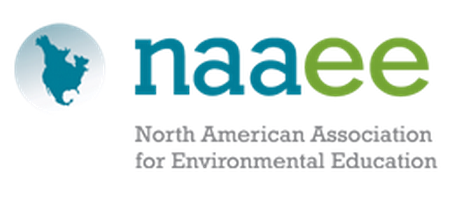 Stewardship Education Center Mission
Project Program
The Stewardship Education Center is to be a 
state of the art interpretive facility to:
Nationally Recognized Facilities
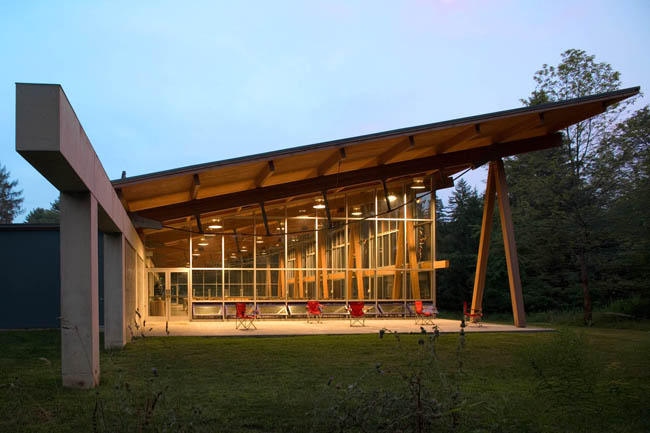 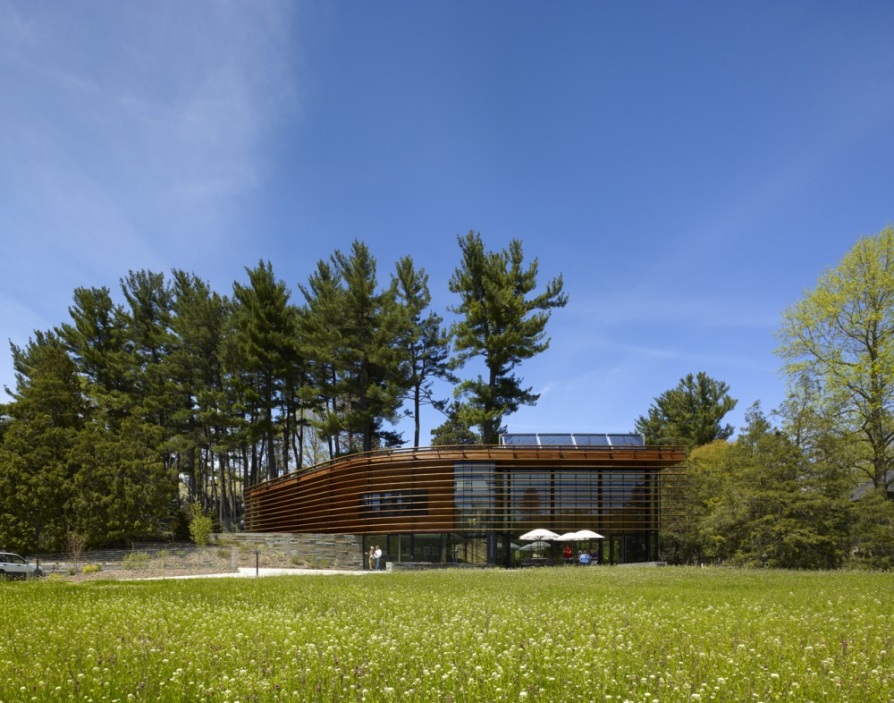 Cornell Plantations Welcome Center, Ithaca, NY
Pocono Environmental Education Center, 
Dingmans Ferry, PA
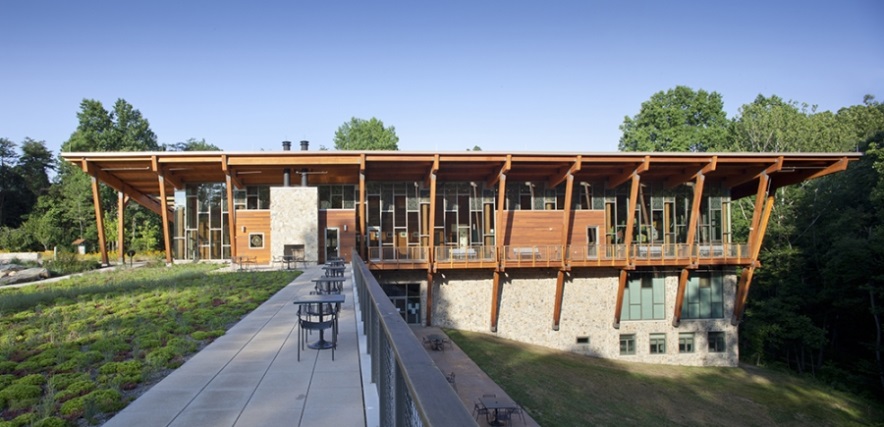 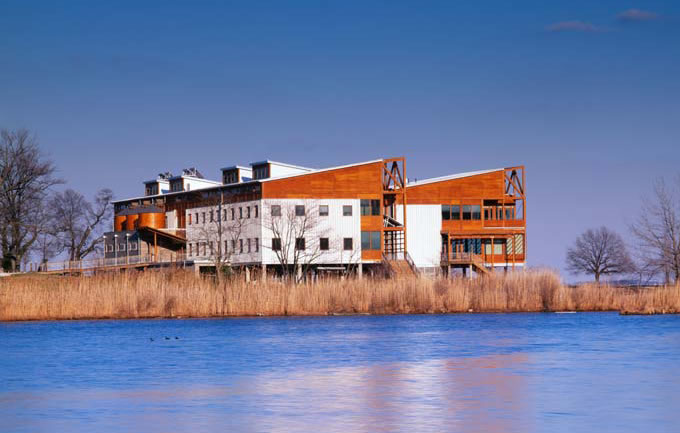 Chesapeake Bay Foundation 
Philip Merrill Environmental Center, Annapolis, MD
Robinson Nature Center, Columbia, MD
Stewardship Education Centerin Sully Woodlands
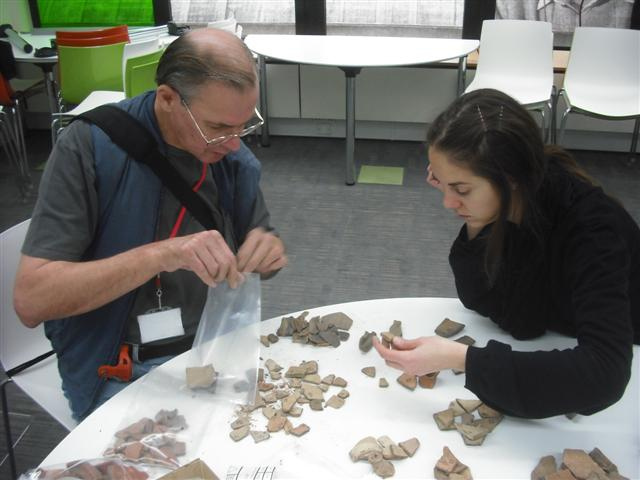 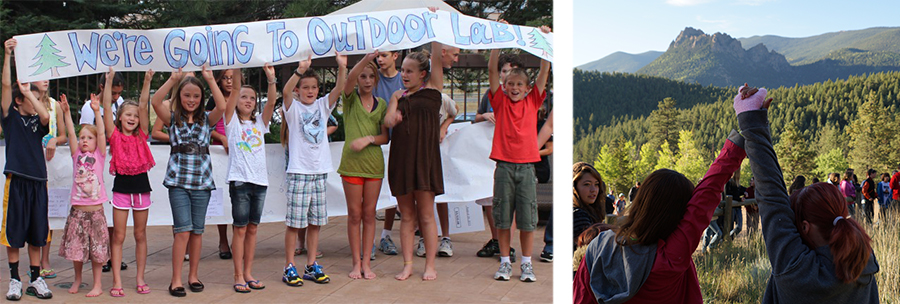 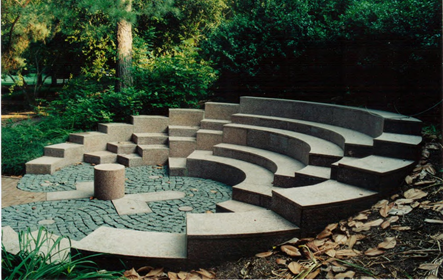 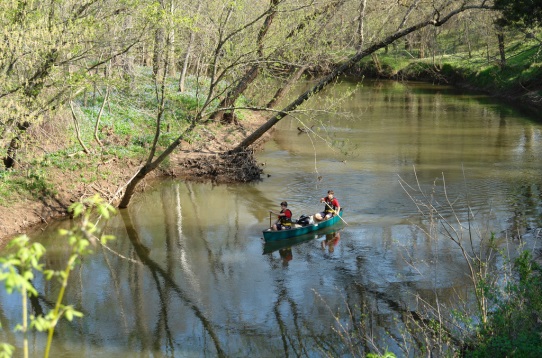 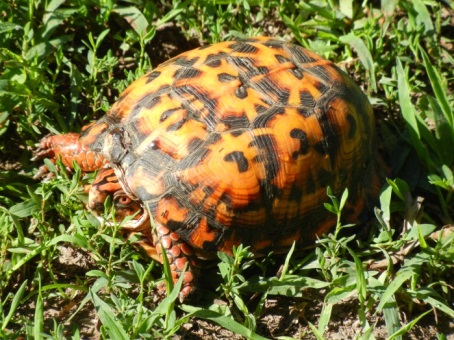 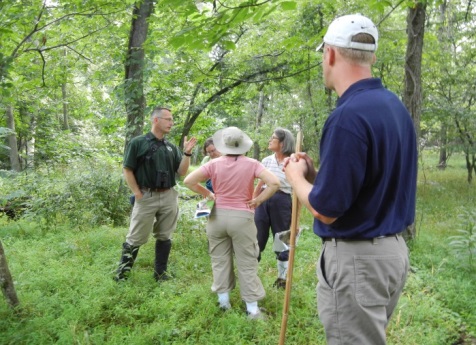 SEC Conceptual Plan